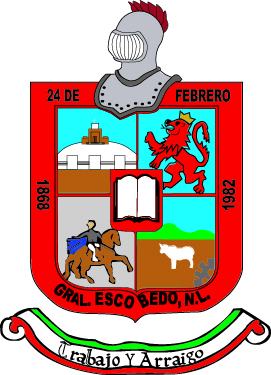 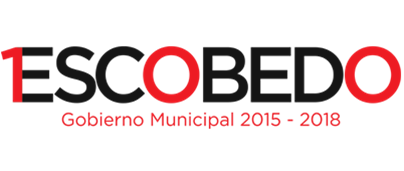 Estructura Orgánica
Dirección de Patrimonio
DIRECTOR DE PATRIMONIO
ROSALIO GONZALEZ MORENO
COORDINADOR CONTROL VEHICULAR
JAVIER AARON JASSO VAZQUEZ
INVENTARIOS 

CLAUDIA ELIZABETH DE LA CRUZ RAMOS
AUXILIAR 

DAVID MEDINA ROSALES
AUXILIAR ADMINISTRATIVO 

CLAUDIA ELIZABETH MEDINA TREVIÑO
BIENES INMUEBLES 

ALFREDO REYES CASTILLO
AUXILIAR DE DAÑOS PATRIMONIALES 

JOSE FELICIANO MARTINEZ HERNANDEZ
VIGILANTE 
JESÚS MANUEL QUEZADA RMZ.
AUXILIAR ADMINISTRATIVO 
FRANCISCO TREVIÑO SANTANA
GONZALEZ
(EVENTUAL) AUXILIAR
PEDRO CRUZ
AYUDANTE GENERAL 
PEDRO CRUZ GONZALEZ
AUXILIAR
ELIUD BALLIN ORTIZ
AUXILIAR DE PANTEONES 
JOSE SIDA CASTILLO
Juárez No. 100, Centro
General Escobedo, N.L.
T. 8220.6100
www.escobedo.gob.mx